Биография и творчество Чингиза Айтматова
(1928 – 2008)

Вчерашние не могут знать, что происходит сегодня, но сегодняшние знают, что происходило вчера, а завтра сегодняшние станут вчерашними
                                           Ч.Айтматов
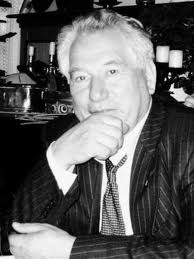 Чингиз Айтматов родился 12 декабря 1928 в аиле Шекер (Киргизия). Под влиянием семьи будущий писатель с детства приобщился к русской культуре, русскому языку и литературе.
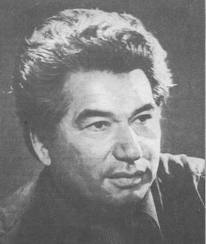 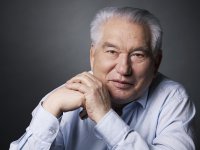 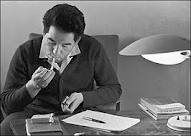 В 1937 отец был репрессирован, будущий писатель воспитывался у бабушки. Чингизу пришлось столкнуться с подлинной народной жизнью: его трудовой стаж начался в десять лет, а с четырнадцати лет ему пришлось работать секретарем аилсовета, решая самые сложные вопросы жизни большого села.
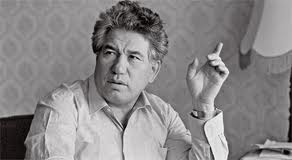 Окончив восемь классов, он поступил в Джамбульский зоотехникум, который окончил с отличием, и был принят без экзаменов в сельскохозяйственный институт. В студенческие годы он писал небольшие заметки, статьи, очерки, публикуя их в газетах. После института работал зоотехником, продолжая писать.
В 1956 приехал учиться в Москву на Высшие литературные курсы, которые многое ему дали. Вернувшись в Киргизию, стал редактором журнала "Лите ратурный Киргизстан", пять лет был собственным корреспондентом газеты "Правда" в Киргизии.
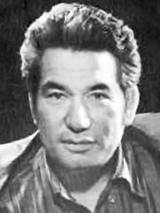 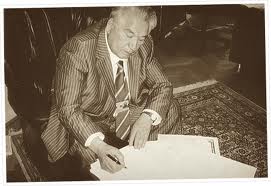 Широкую известность молодому писателю принесла повесть "Джамиля" (1958), позднее вошедшая в книгу "Повести гор и степей" (Ленинская премия, 1963). В 1961 вышла повесть "Тополек мой в красной косынке". Затем последовали повести "Первый учитель" (1962), "Материнское поле" (1965), "Прощай, Гульсары!" (1966), "Белый пароход" (1970) и др.
Первый роман, написанный Айтматовым, - "И дольше века длится день" ("Буранный полустанок", 1980). В 1988 был опубликован известный роман "Плаха".
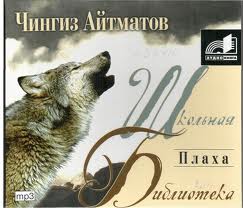 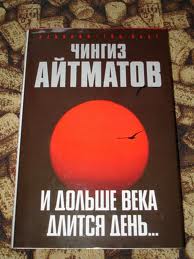 По окончании Высших литературных курсов Айтматов работал журналистом в г.Фрунзе, редактором журнала «Литературный Киргизстан». В 1960–1980-е годы был депутатом Верховного Совета СССР, делегатом съезда КПСС, входил в редколлегии «Нового мира» и «Литературной газеты». За свои произведения Айтматов был трижды удостоен Государственной премии СССР (1968, 1980, 1983).
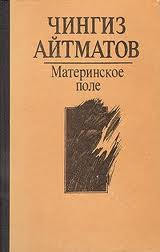 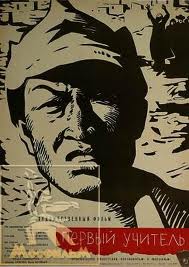 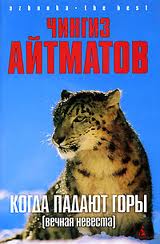 В 1963 был издан сборник Айтматова "Повести гор и степей", за который он получил Ленинскую премию. Вошедшие в книгу повести "Тополек мой в красной косынке", "Первый учитель", "Материнское поле" повествовали о сложных психологических и житейских коллизиях, происходящих в жизни простых деревенских людей в их столкновении с новой жизнью.
В повести "Джамиля", героем-повествователем которой был 15-летний подросток, проявилась главная особенность прозы Айтматова: сочетание напряженного драматизма в описании характеров и ситуаций с лирическим строем в описании природы и обычаев народа.
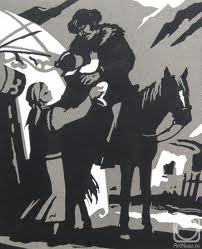 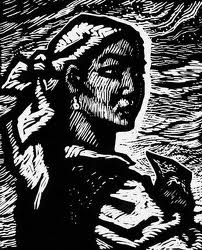 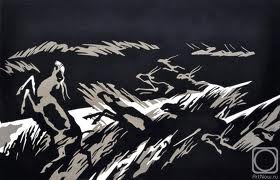 В повести "Прощай, Гульсары!" создан мощный эпический фон, ставший еще одной важной приметой творчества Айтматова, использовались мотивы и сюжеты киргизского эпоса Карагул и Коджоджан.
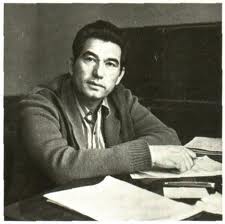 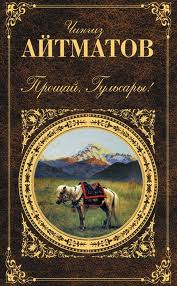 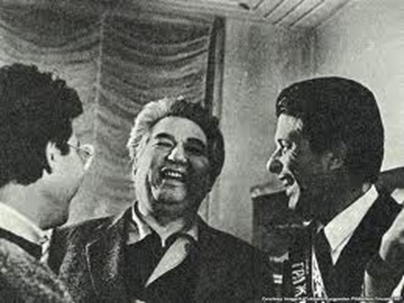 В повести Белый пароход (1970) Айтматов создавал своеобразный «авторский эпос», эти мифологические, эпические мотивы стали основой повести "Пегий пес, бегущий краем моря" (1977). стилизованный под эпос народный.
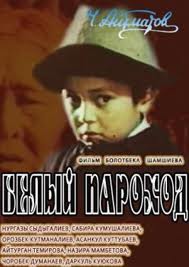 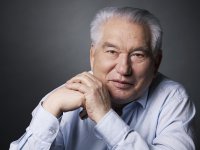 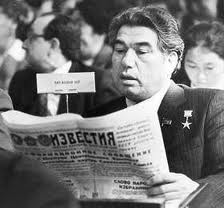 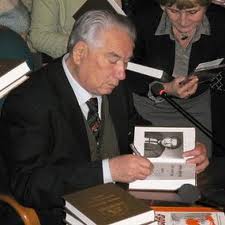 В 1988–1990 Айтматов был главным редактором журнала «Иностранная литература».
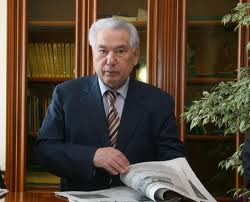 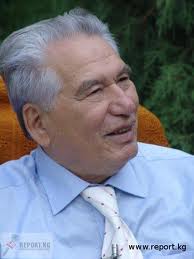 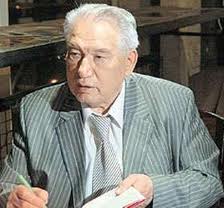 Ч. Айтматов смог сделать и дипломатическую карьеру: был послом СССР в Люксембурге. В настоящее время является послом Кыргызстана в Бельгии, не оставляя при этом литературной деятельности (роман "Тавро Кассандры, 1994)
Писатель скончался 10 июня 2008 года в больнице немецкого города Нюрнберг в клинике, где находился на лечении. Похоронен 14 июня в историко-мемориальном комплексе «Ата-Бейит» в пригороде Бишкека
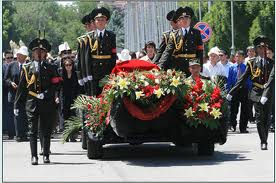 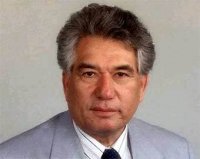 Творчество
Чингиз Айтматов – одна из самых замечательных фигур современной советской литературы. Это писатель глубоко национальный, но с первых же шагов в литературе он стал известен во всем Союзе, как и за рубежом.
С самого начала его произведения отличали особый драматизм, сложная проблематика, неоднозначное решение проблем. Таковы ранние повести: “Джамиля” (1957), “Тополек мой в красной косынке” (1961), “Первый учитель” (1963).
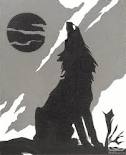 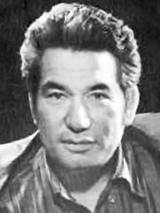 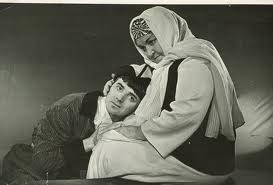 Литературные критики выделили три периода в творческом развитии Ч.Айтматова.
“Джамиля”, “Верблюжий глаз”, “Тополек мой в красной косынке”, “Первый учитель”- произведения первого эта- па. 
Второй образуют повести “Материнское поле” (1963 г.) и “Прощай, Гульсары!” (1966г. ).
 Третий же начинается с “Белого парохода” ( 1970 г.). Это также “Ранние журавли”, “Пегий пес, бегущий краем моря” и роман “Буранный полустанок”.
“Личность и Жизнь, Народ и История, Совесть и Бытие – вот проблемные пары трех означенных ступеней восхождения Айтматова ко все более глубинным путям”,- пишет исследователь творчества писателя Г.Грачев.
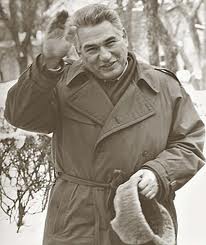 «Путь к истине - повседневнный путь к совершенству...»
                                                   
                                           Ч.Айтматов
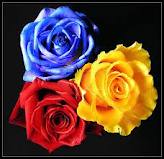 спасибо 
      за       
   внимание!